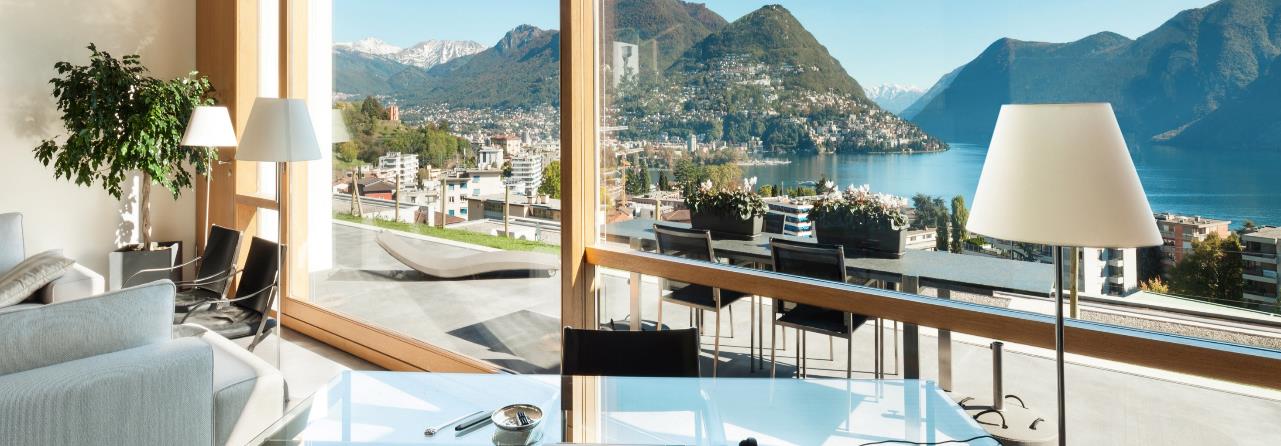 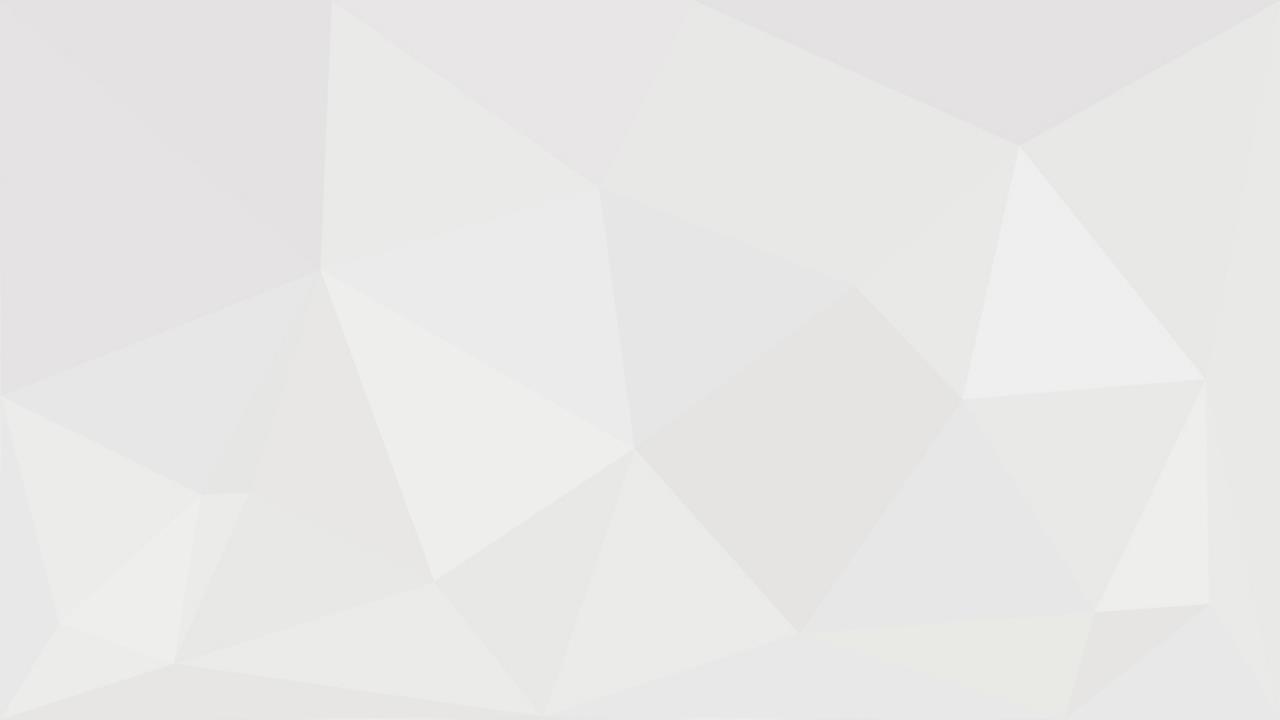 202X销售培训PPT模板
工作总结/销售培训/产品介绍/品牌宣传/商业策划书
点击输入公司名称
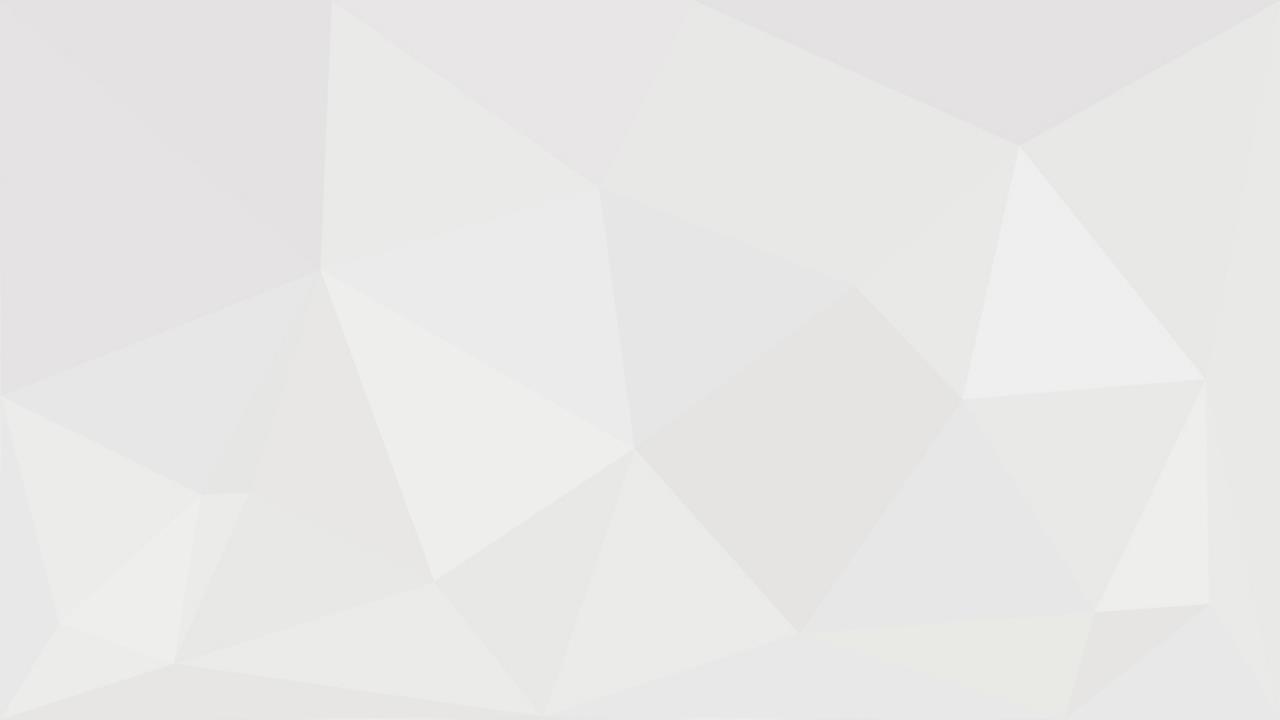 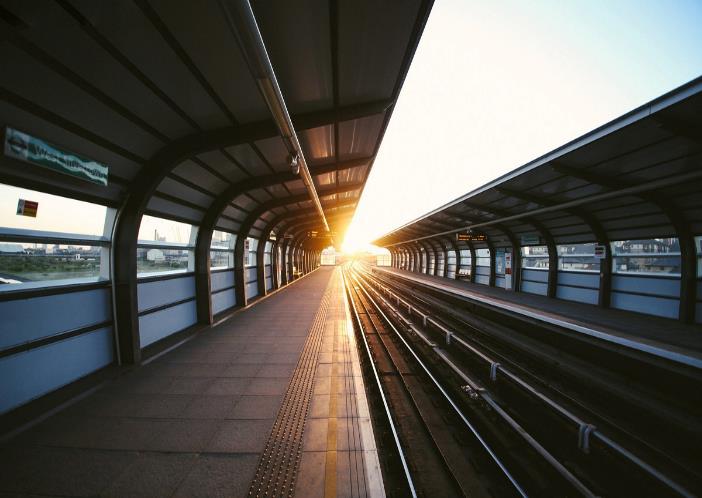 首先是产品方面的培训，产品的培训包括以下几个方面：产品的品牌、产品的价格、产品的概念、产品的包装、产品的服务等方面的内容，我们的企业要拿这些内容和消费者的需求进行对接，让消费者感受到你产品和它的需求之间的联系。
前言
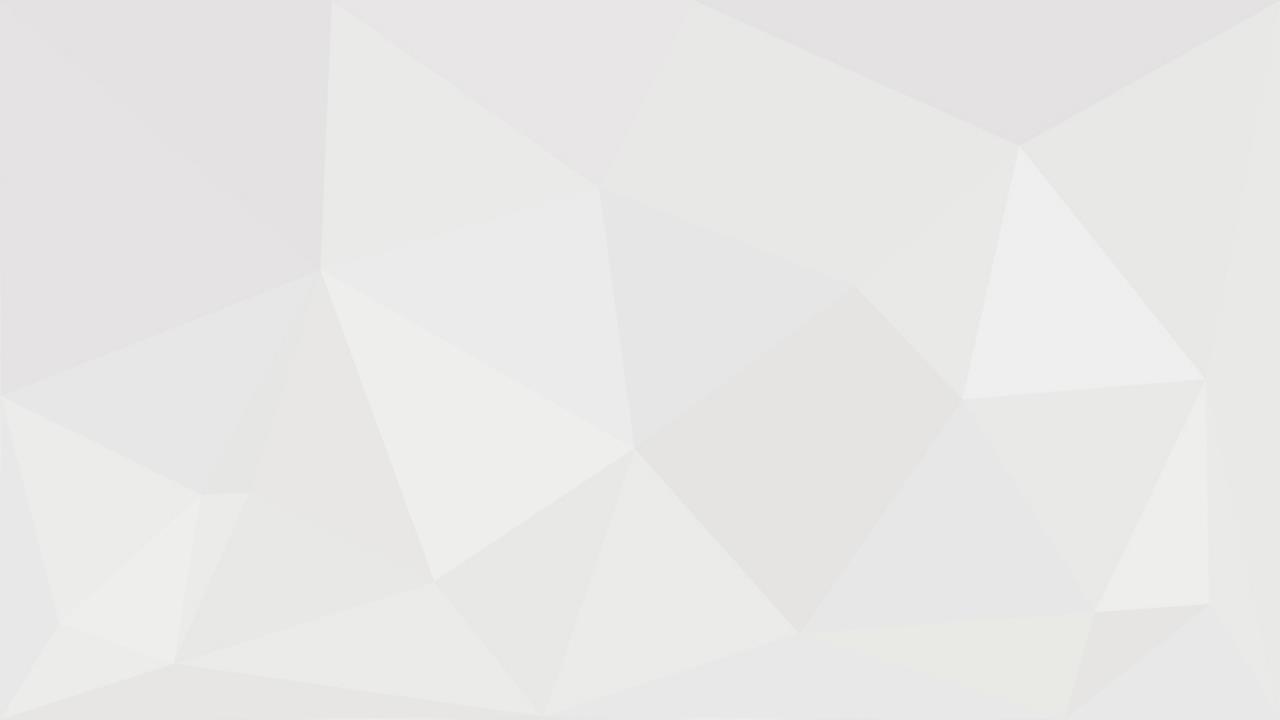 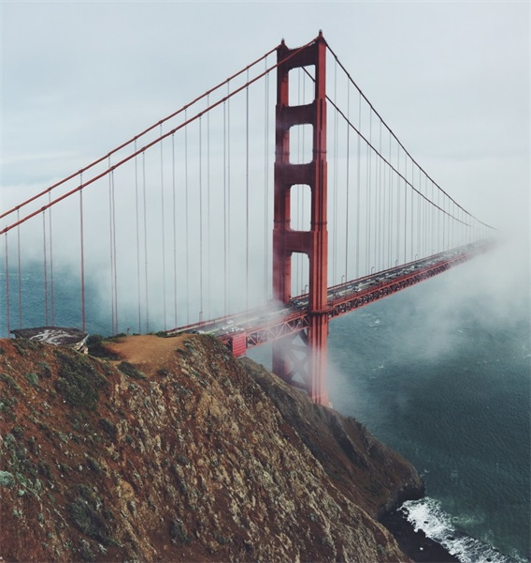 PART 01   销售概述
目录
PART 02   技巧分享
PART 03    职场应用
CONTENTS
PART 04    社交应用
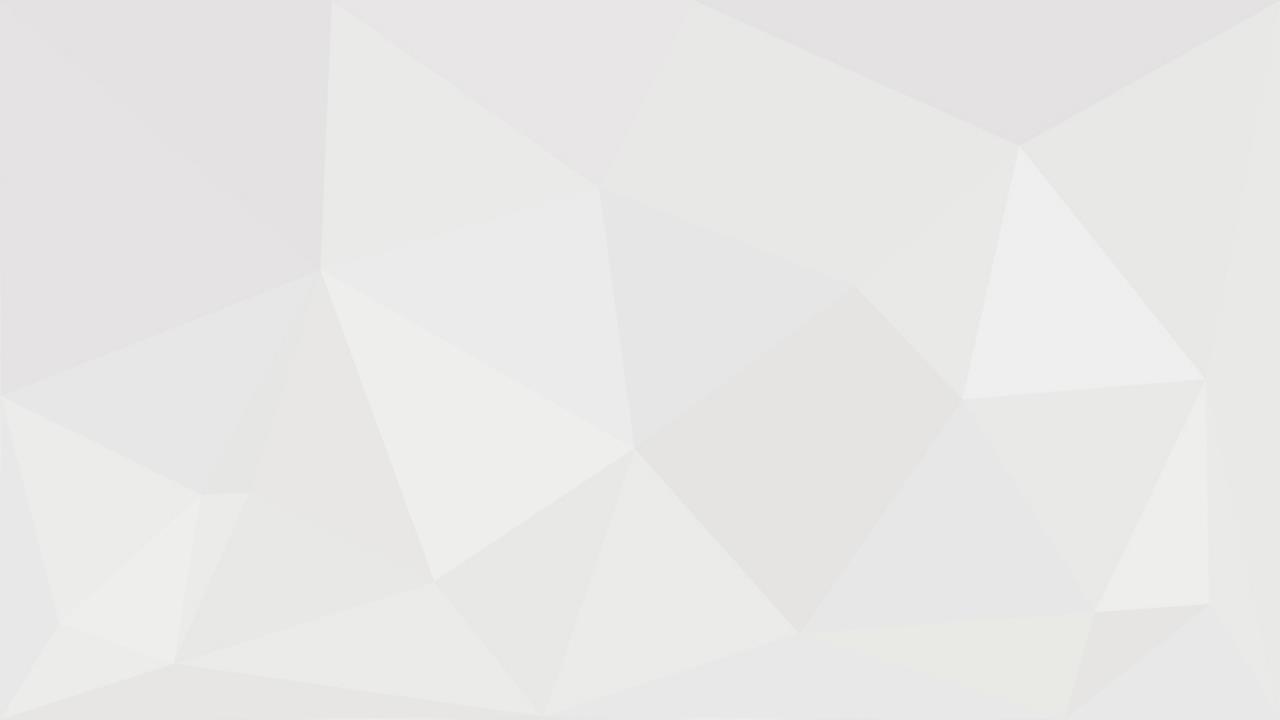 销售概述
01
PROJECT DESCRIPTION
请在此处添加具体内容，请言简意赅，简单说明即可，不必繁琐。请在此处添加具体内容，请言简意赅，简单说明即可，不必繁琐。
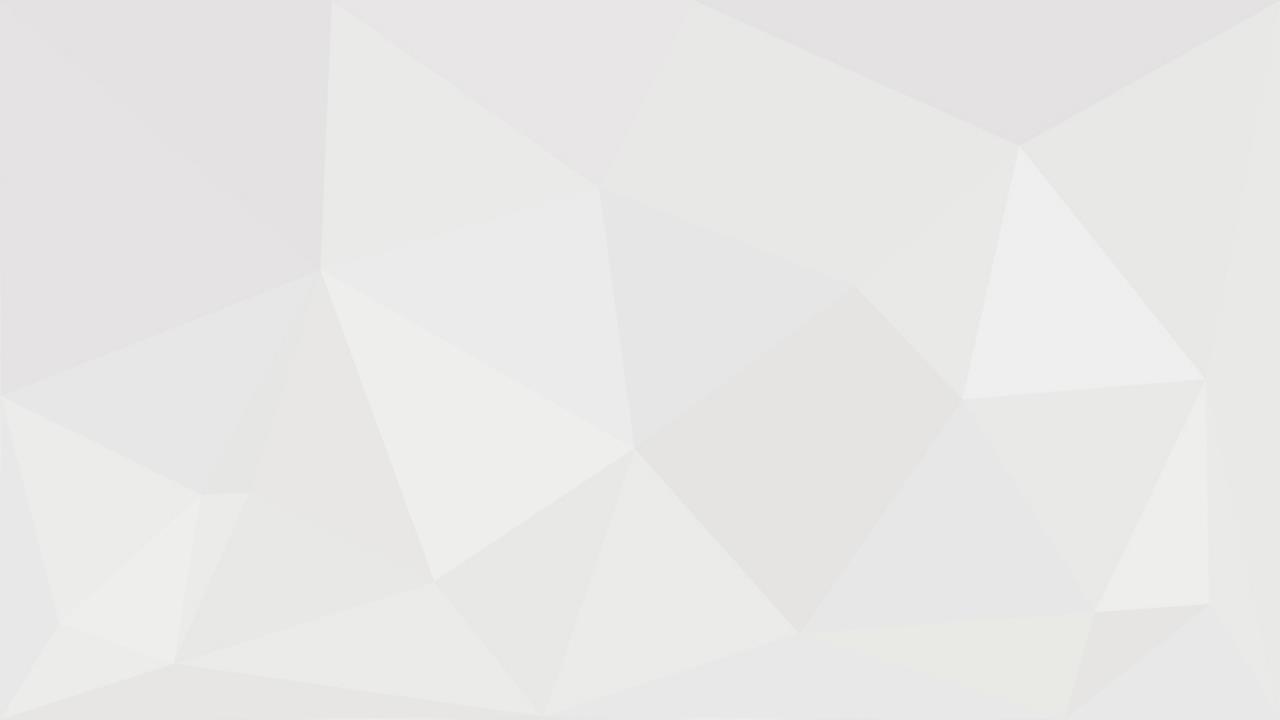 PART 01   销售概述
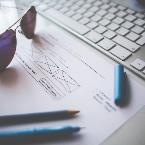 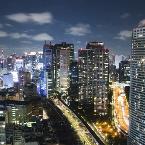 输入标题
请在此处添加具体内容，言简意赅，简要说明即可，不必过于繁琐，考虑整体版面的美观度。请在此处添加具体内容，言简意赅，简要说明即可，不必过于繁琐，考虑整体版面的美观度。请在此处添加具体内容，言简意赅，简要说明即可，不必过于繁琐，考虑整体版面的美观度。
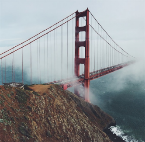 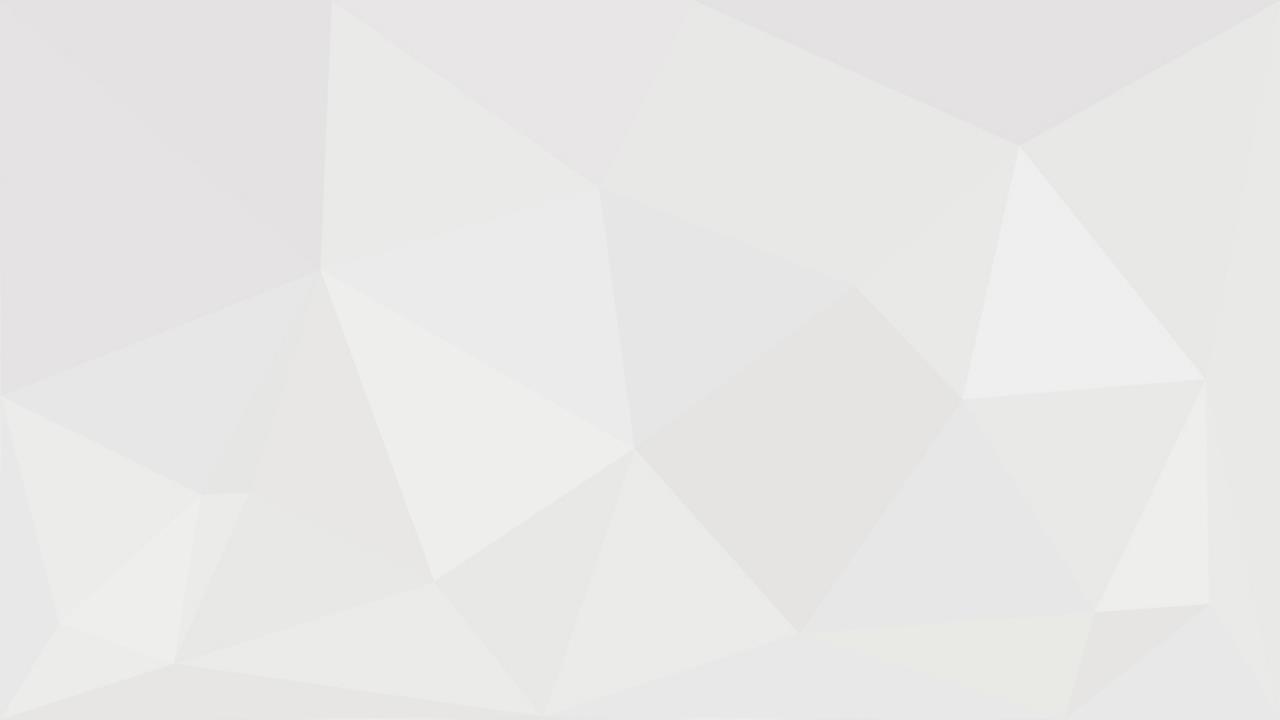 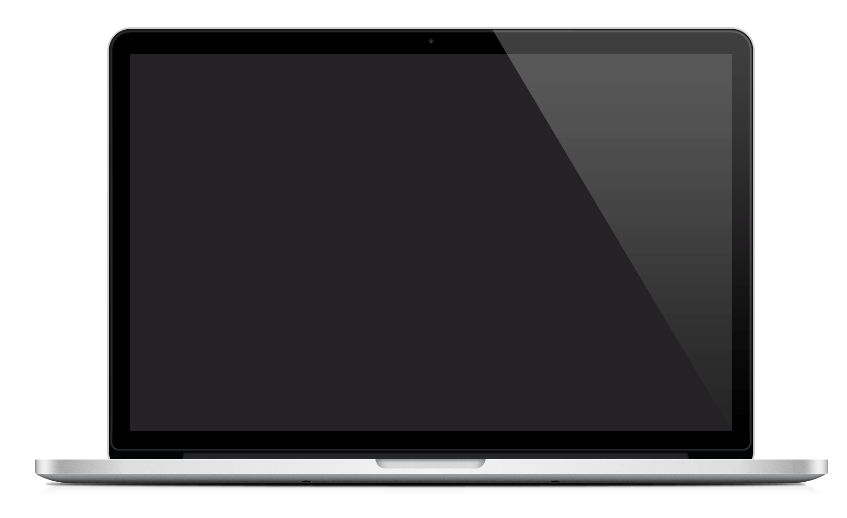 PART 01   销售概述
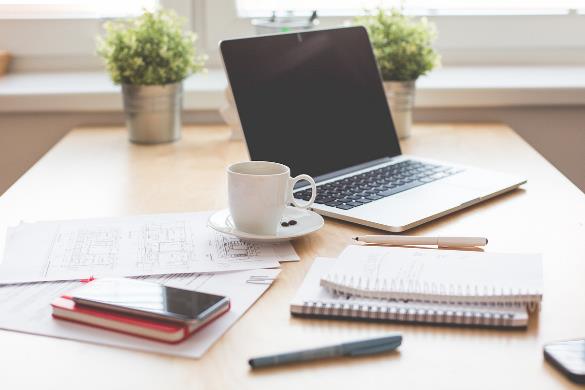 单击此处添加您要的文字标题
单击此处添加您要的文字标题
单击此处添加您要的文字标题
单击此处添加您要的文字标题
单击此处添加您要的文字标题
单击此处添加您要的文字标题
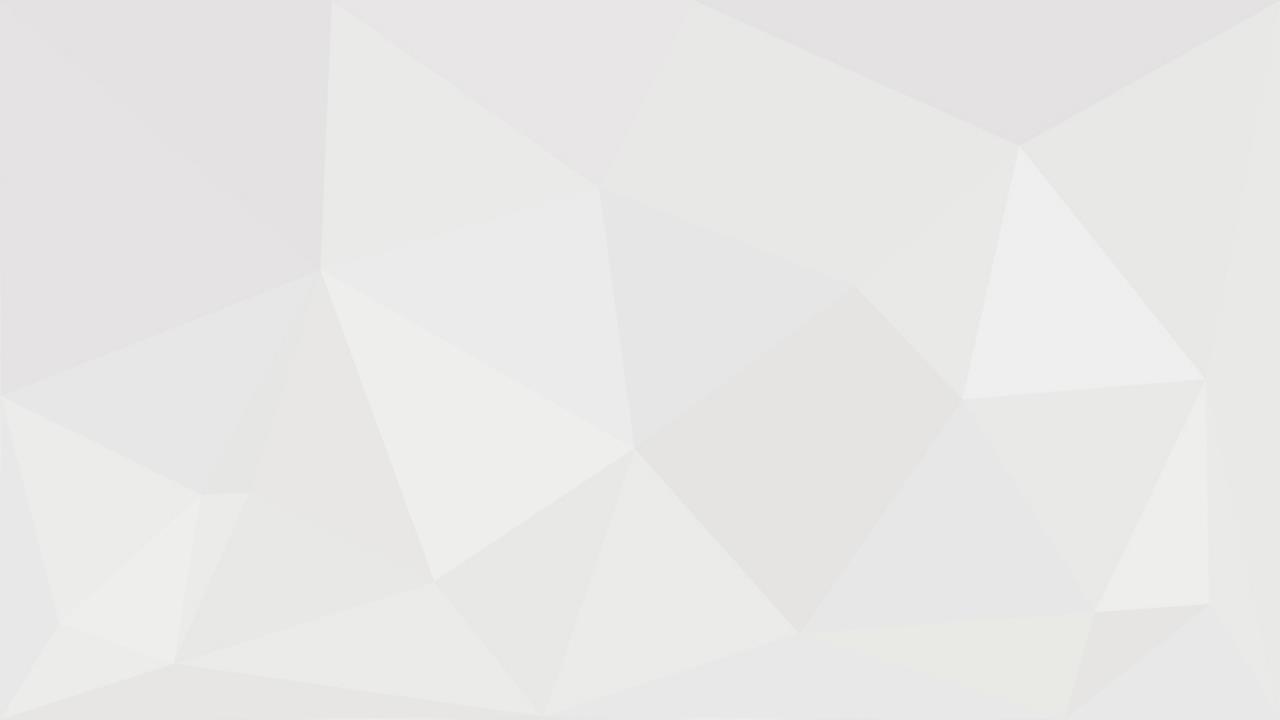 PART 01   销售概述
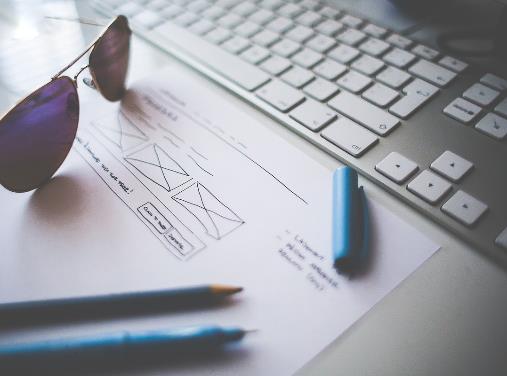 请输入标题
68%
请在此处添加具体内容，言简意赅，简要说明即可，不必过于繁琐，考虑整体版面的美观度。请在此处添加具体内容，言简意赅，简要说明即可，不必过于繁琐，考虑整体版面的美观度。
89%
120%
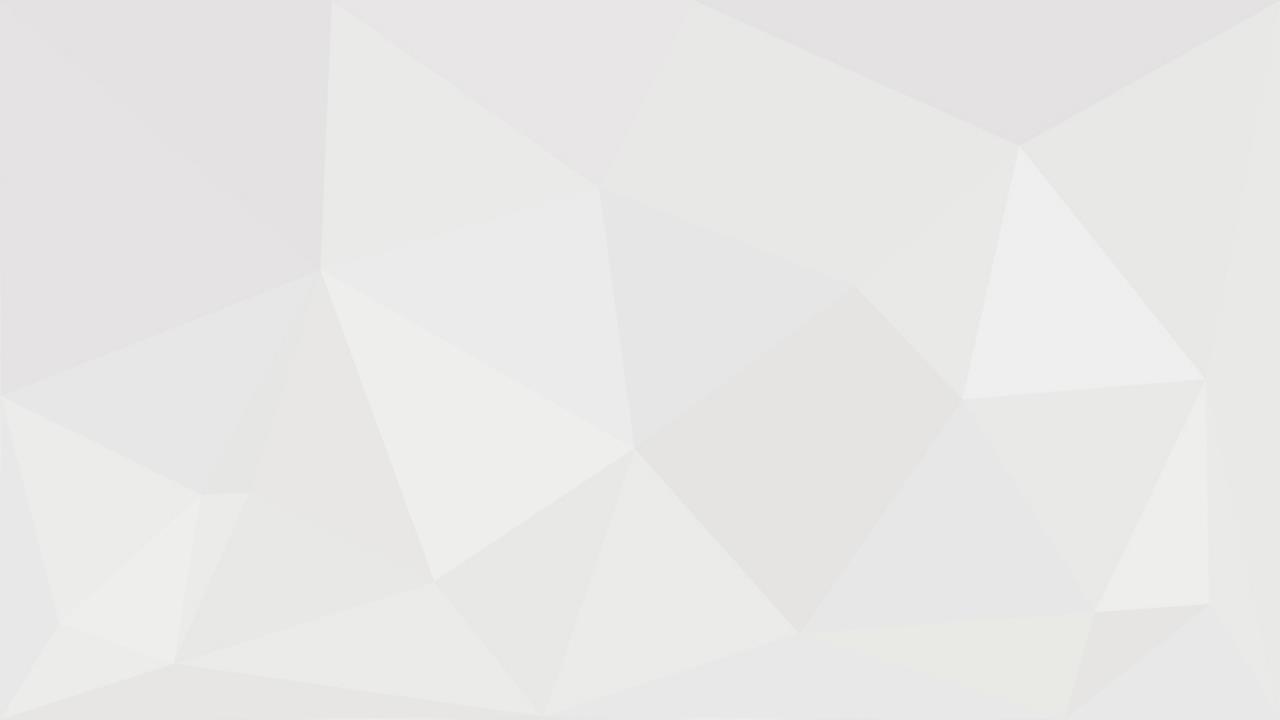 PART 01   销售概述
请在此处添加具体内容，言简意赅，简要说明即可，不必过于繁琐，考虑整体版面的美观度。
请在此处添加具体内容，言简意赅，简要说明即可，不必过于繁琐，考虑整体版面的美观度。
请在此处添加具体内容，言简意赅，简要说明即可，不必过于繁琐，考虑整体版面的美观度。
请在此处添加具体内容，言简意赅，简要说明即可，不必过于繁琐，考虑整体版面的美观度。
请在此处添加具体内容，言简意赅，简要说明即可，不必过于繁琐，考虑整体版面的美观度。
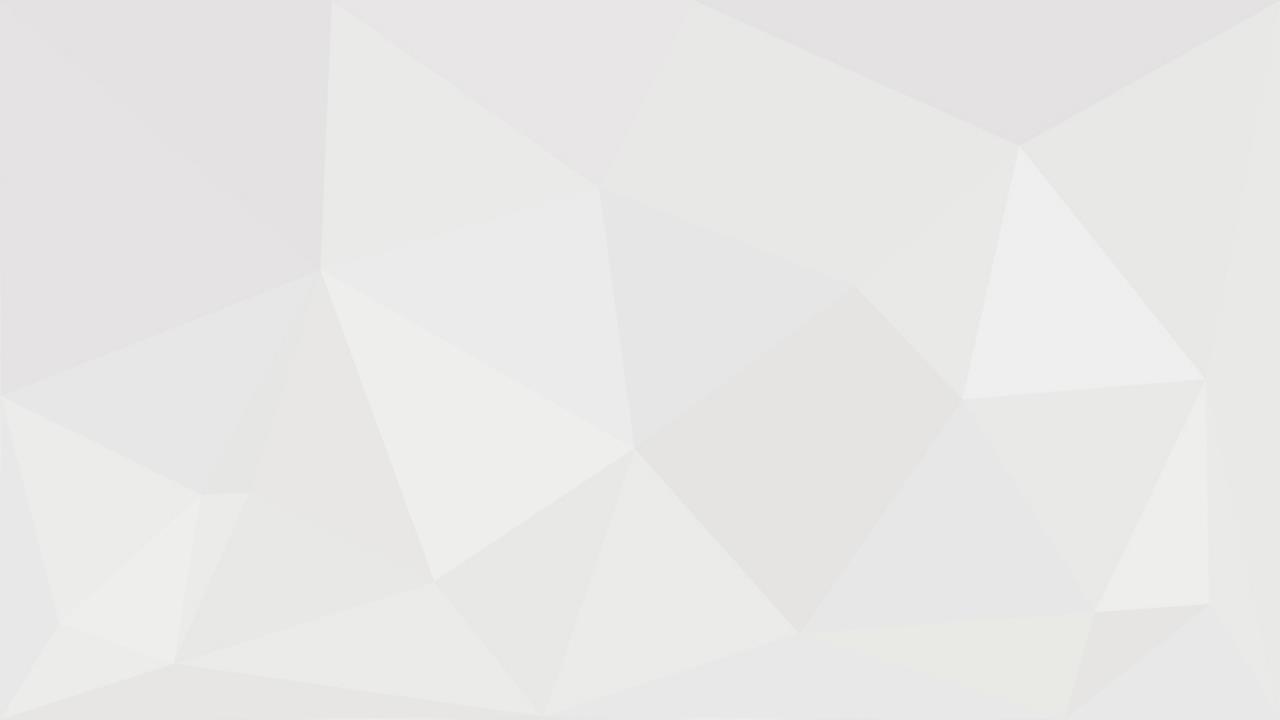 技术分享
02
PROJECT DESCRIPTION
请在此处添加具体内容，请言简意赅，简单说明即可，不必繁琐。请在此处添加具体内容，请言简意赅，简单说明即可，不必繁琐。
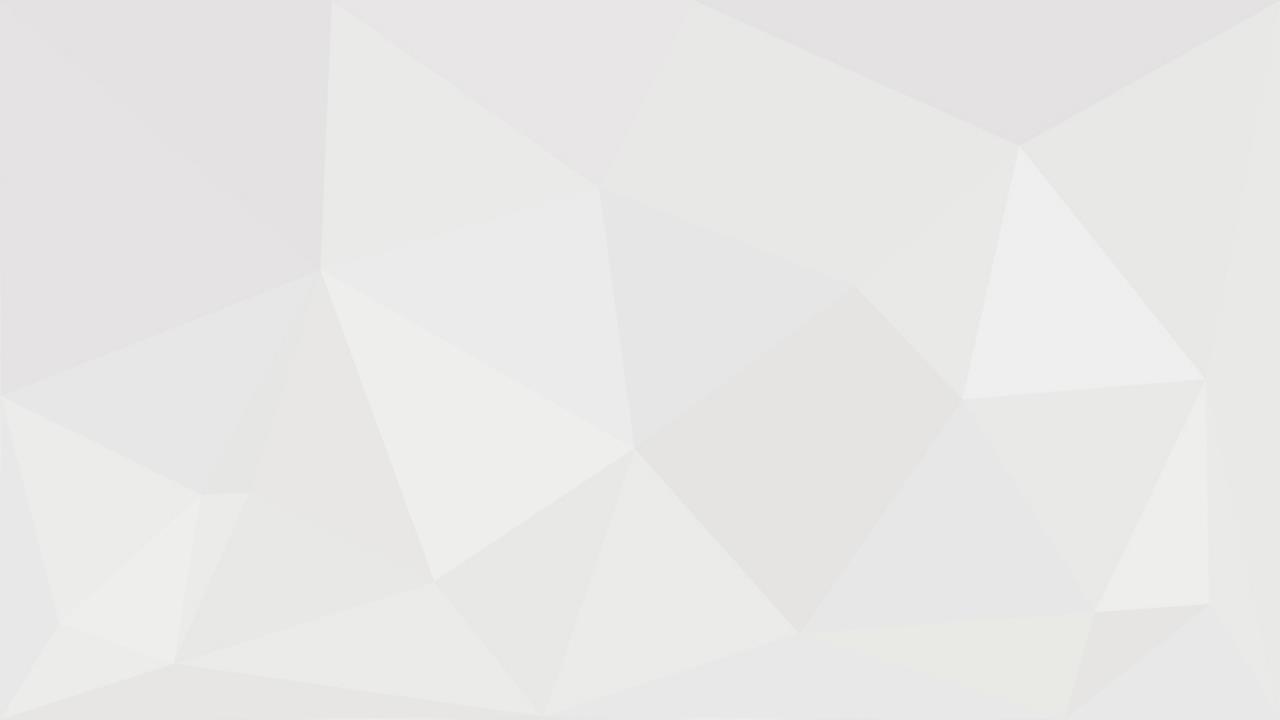 PART 02   技术分享
2017
请输入标题
请在此处添加具体内容，言简意赅，简要说明即可，不必过于繁琐，考虑整体版面的美观度。
请在此处添加具体内容，言简意赅，简要说明即可，不必过于繁琐，考虑整体版面的美观度。请在此处添加具体内容，言简意赅，简要说明即可，不必过于繁琐，考虑整体版面的美观度。请在此处添加具体内容，言简意赅，简要说明即可，不必过于繁琐，考虑整体版面的美观度。
2018
请在此处添加具体内容，言简意赅，简要说明即可，不必过于繁琐，考虑整体版面的美观度。请在此处添加具体内容，言简意赅，简要说明即可，不必过于繁琐，考虑整体版面的美观度。
请在此处添加具体内容，言简意赅，简要说明即可，不必过于繁琐，考虑整体版面的美观度。
请在此处添加具体内容，言简意赅，简要说明即可，不必过于繁琐，考虑整体版面的美观度。请在此处添加具体内容，言简意赅，简要说明即可，不必过于繁琐，考虑整体版面的美观度。
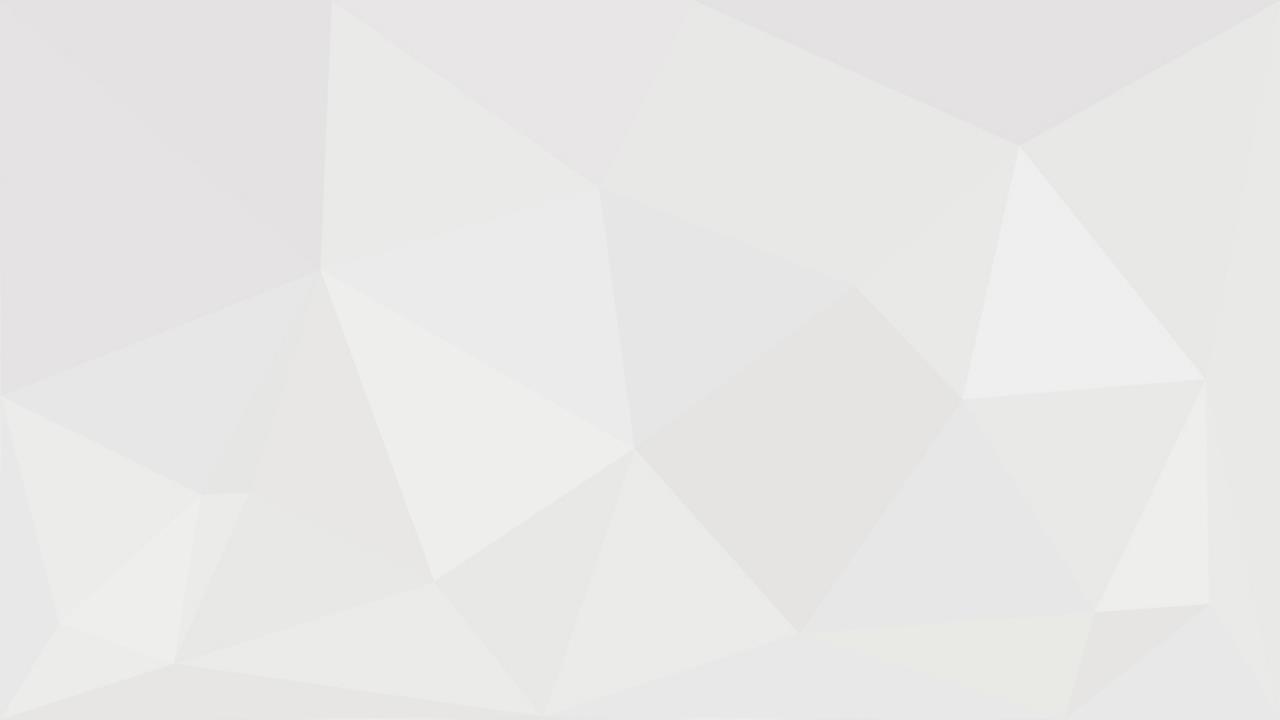 PART 02   技术分享
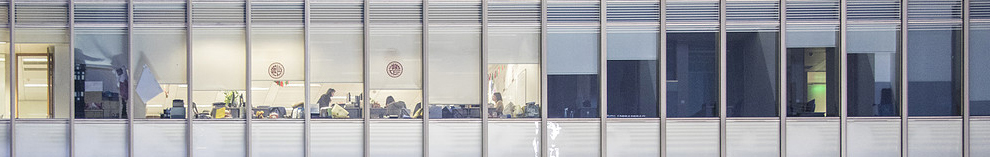 请在此处添加具体内容，言简意赅，简要说明即可，不必过于繁琐，考虑整体版面的美观度。请在此处添加具体内容，言简意赅，简要说明即可，不必过于繁琐，考虑整体版面的美观度。
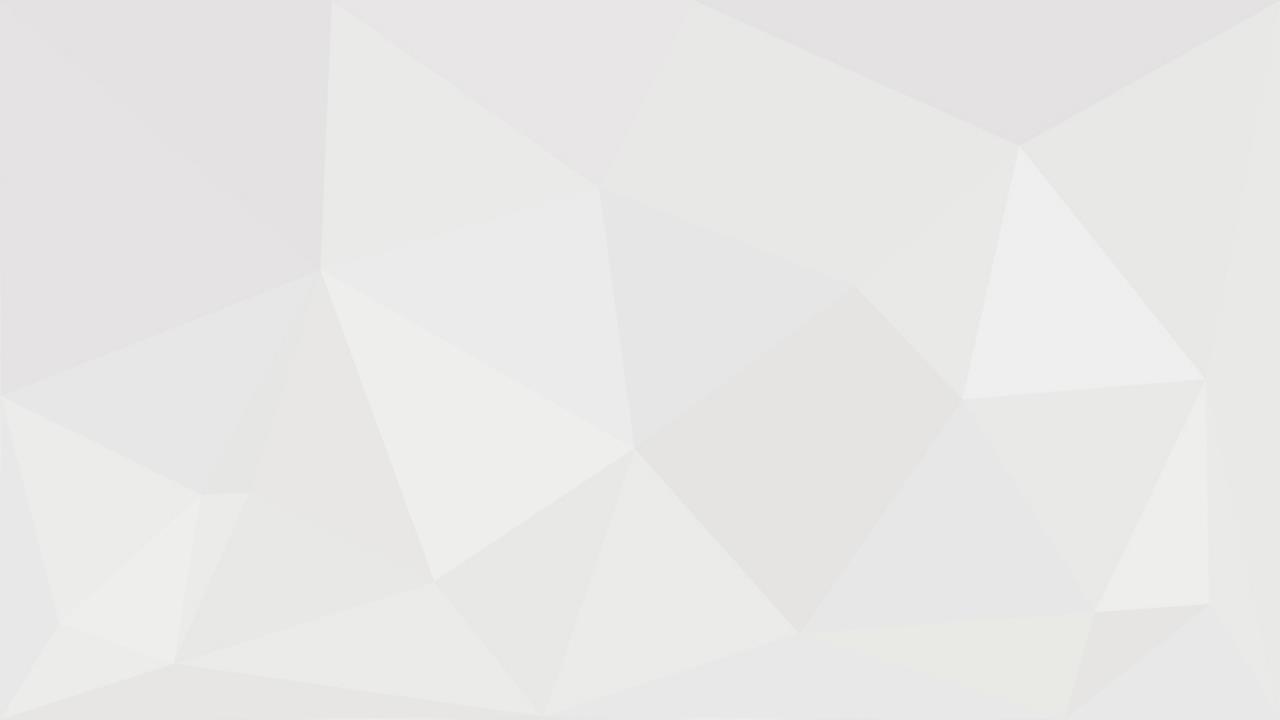 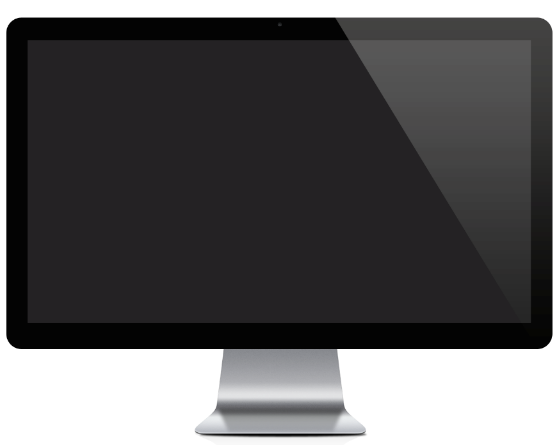 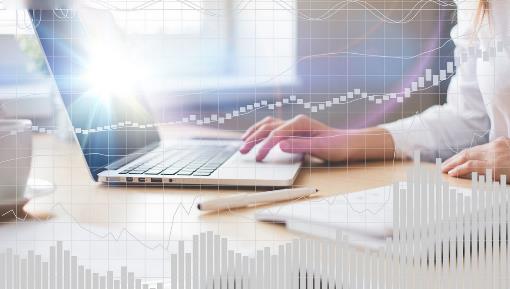 PART 02   技术分享
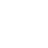 请在此处添加具体内容，言简意赅，简要说明即可，不必过于繁琐。
请在此处添加具体内容，言简意赅，简要说明即可，不必过于繁琐。
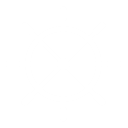 请在此处添加具体内容，言简意赅，简要说明即可，不必过于繁琐。
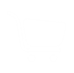 请在此处添加具体内容，言简意赅，简要说明即可，不必过于繁琐。
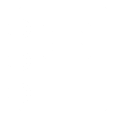 请在此处添加具体内容，言简意赅，简要说明即可，不必过于繁琐。
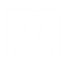 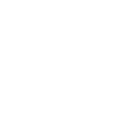 请在此处添加具体内容，言简意赅，简要说明即可，不必过于繁琐。
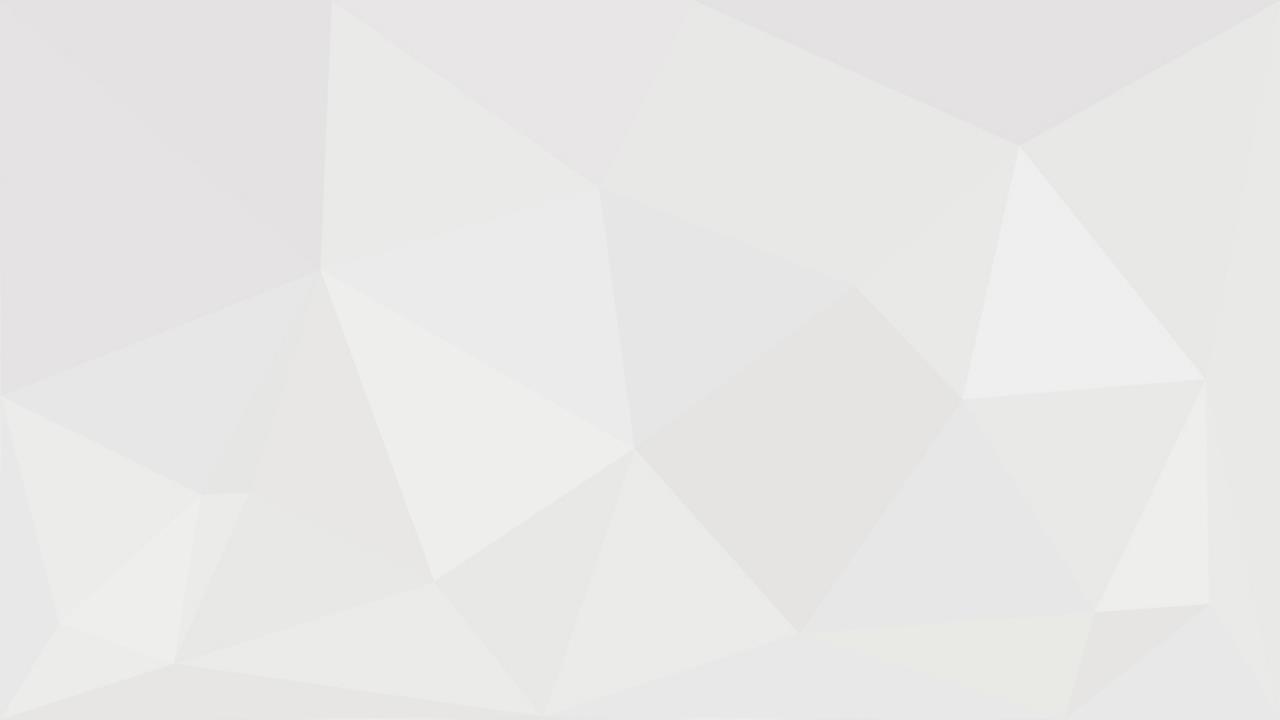 PART 02   技术分享
输入标题
请在此处添加具体内容，言简意赅，简要说明即可，不必过于繁琐，考虑整体版面的美观度。请在此处添加具体内容，言简意赅，简要说明即可，不必过于繁琐，考虑整体版面的美观度。
输入标题
输入标题
输入标题
输入标题
输入标题
输入标题
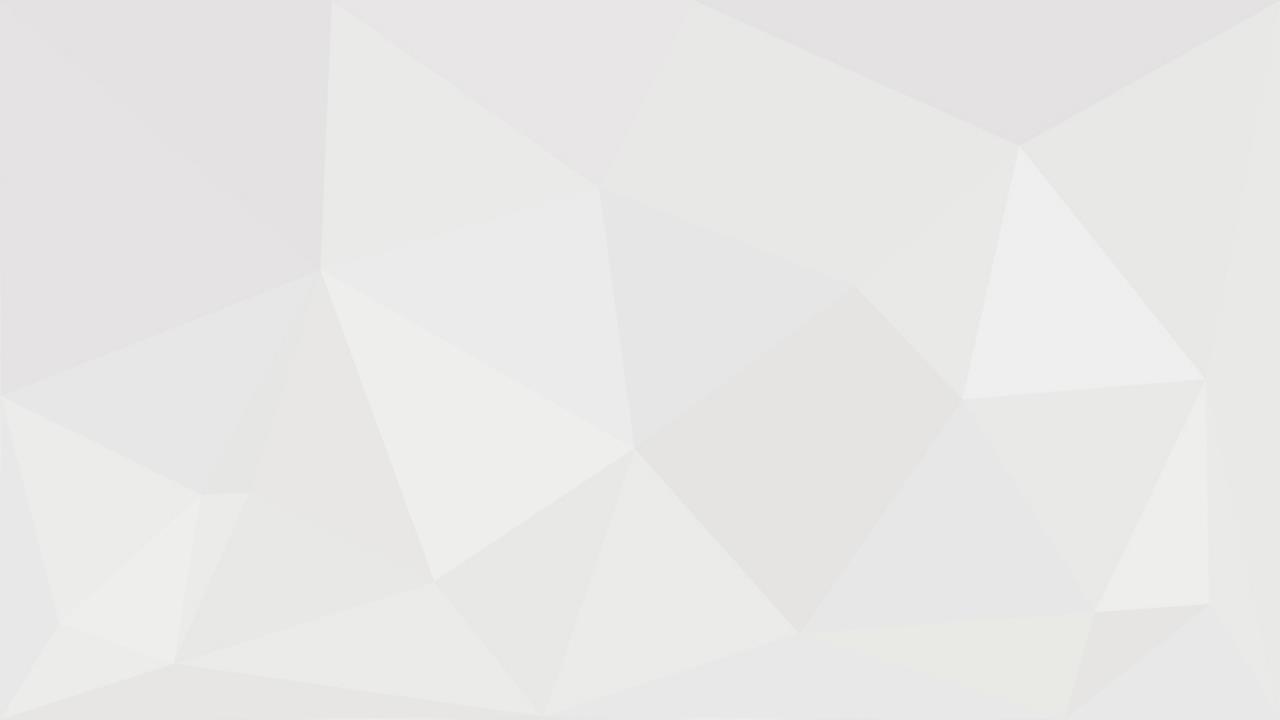 职场应用
03
PROJECT DESCRIPTION
请在此处添加具体内容，请言简意赅，简单说明即可，不必繁琐。请在此处添加具体内容，请言简意赅，简单说明即可，不必繁琐。
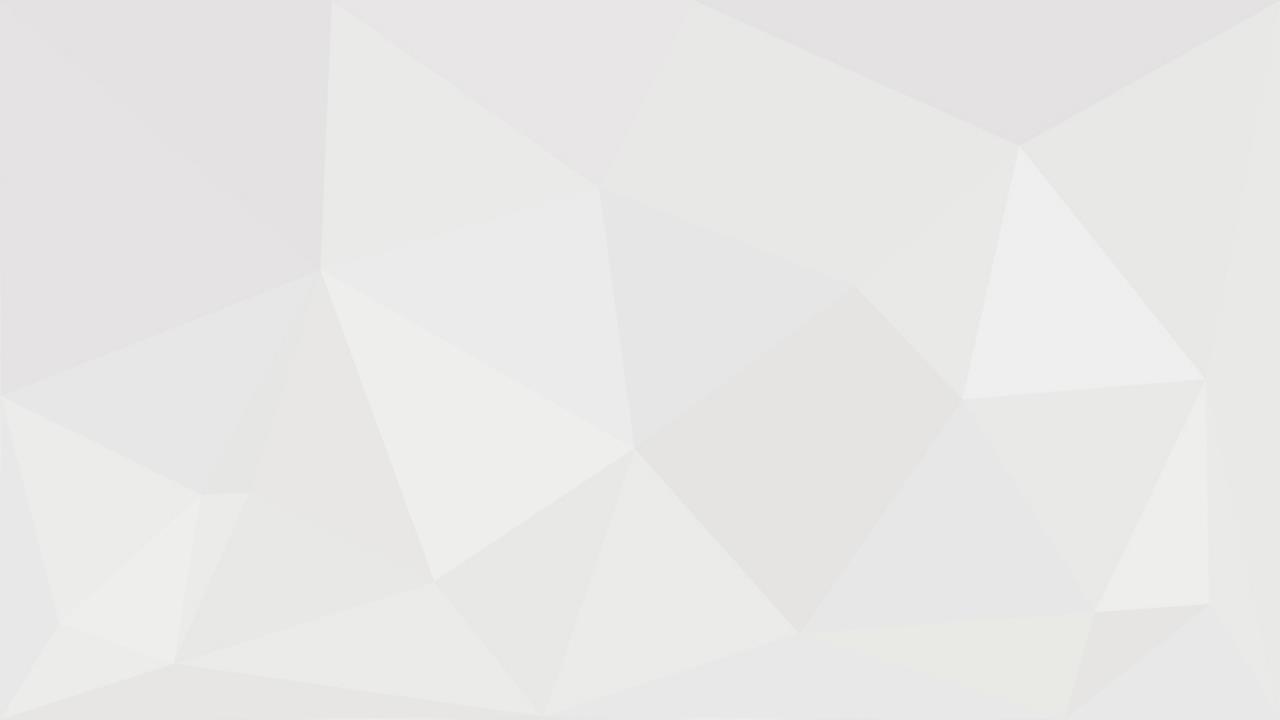 PART 03 职场应用
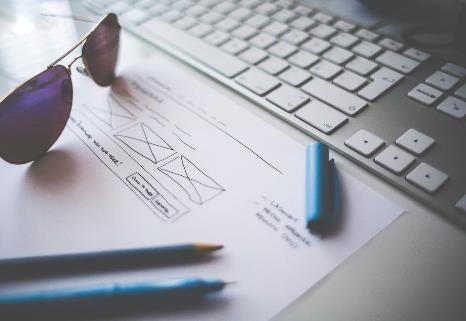 输入标题
请在此处添加具体内容，言简意赅，简要说明即可，不必过于繁琐，考虑整体版面的美观度。
输入标题
请在此处添加具体内容，言简意赅，简要说明即可，不必过于繁琐，考虑整体版面的美观度。
输入标题
请在此处添加具体内容，言简意赅，简要说明即可，不必过于繁琐，考虑整体版面的美观度。
请在这里输入文字描述一段话
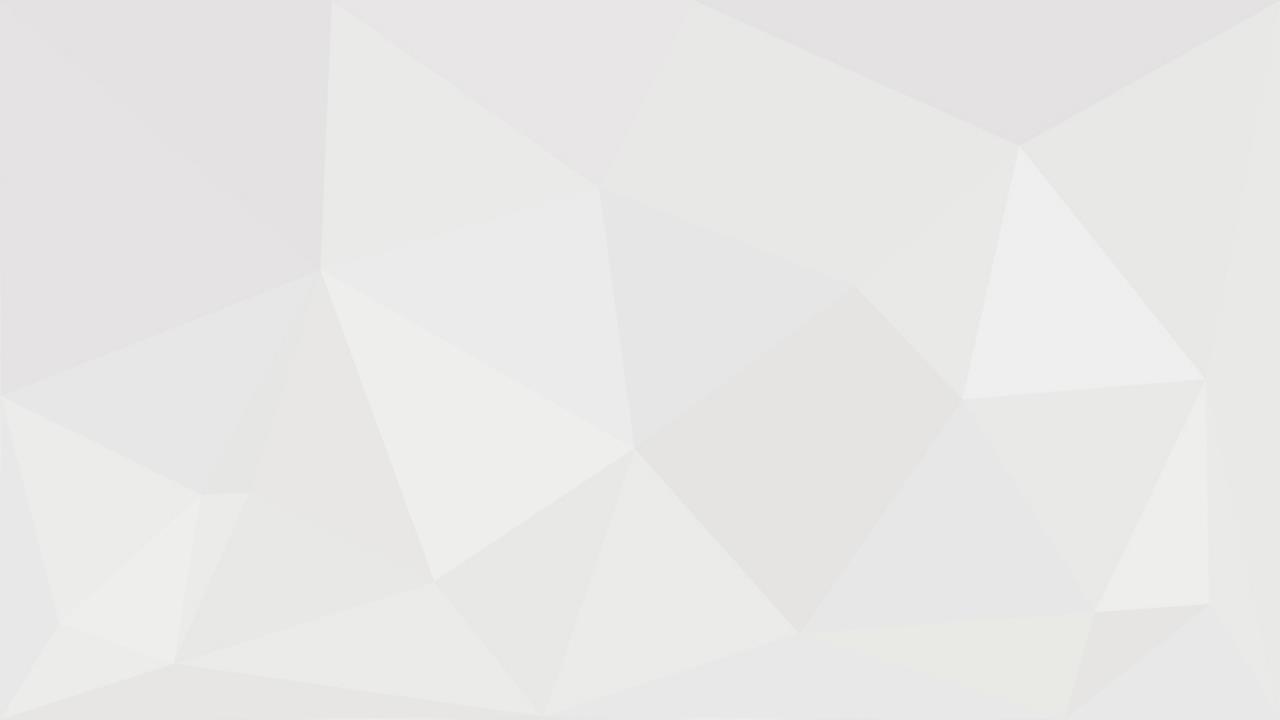 PART 03 职场应用
输入标题
输入标题
输入标题
输入标题
请在此处添加具体内容，言简意赅，简要说明即可，不必过于繁琐，考虑整体版面的美观度。
请在此处添加具体内容，言简意赅，简要说明即可，不必过于繁琐，考虑整体版面的美观度。
请在此处添加具体内容，言简意赅，简要说明即可，不必过于繁琐，考虑整体版面的美观度。
请在此处添加具体内容，言简意赅，简要说明即可，不必过于繁琐，考虑整体版面的美观度。
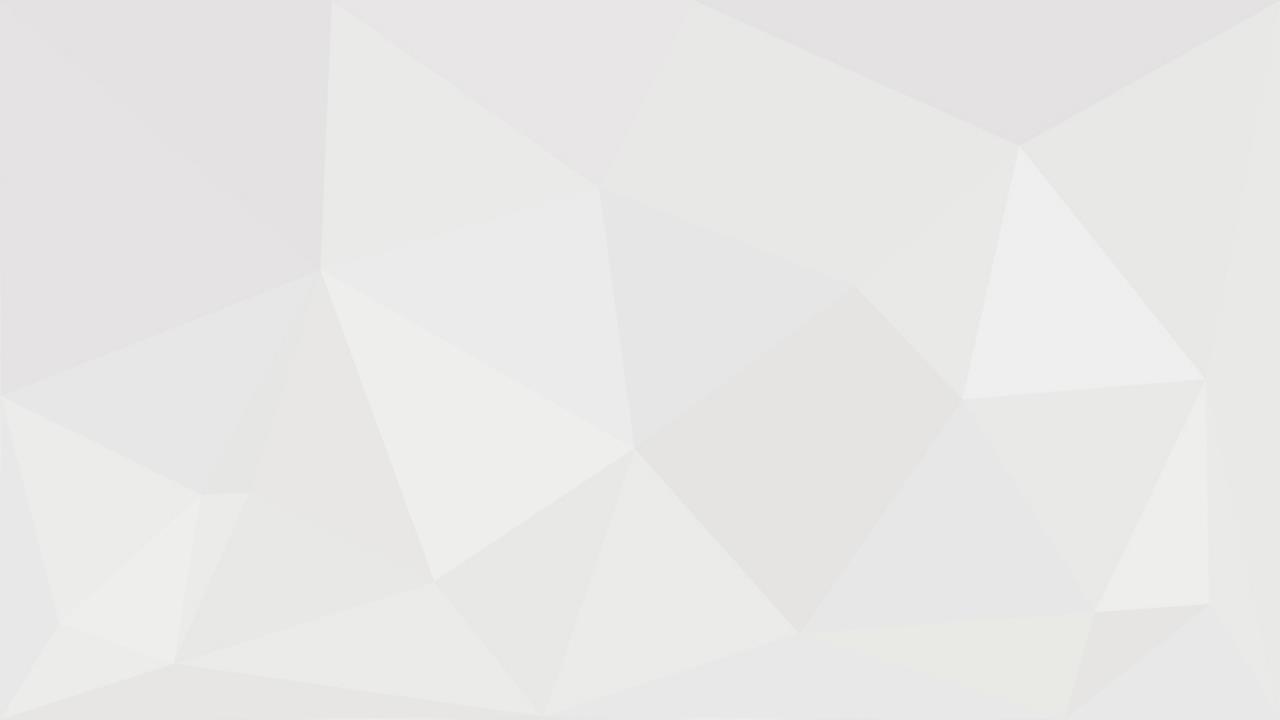 PART 03 职场应用
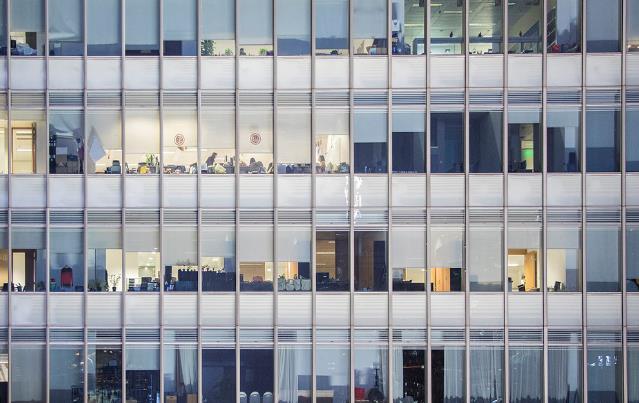 请在此处添加具体内容，言简意赅，简要说明即可，不必过于繁琐，考虑整体版面的美观度。
请在此处添加具体内容，言简意赅，简要说明即可，不必过于繁琐，考虑整体版面的美观度。
请在此处添加具体内容，言简意赅，简要说明即可，不必过于繁琐，考虑整体版面的美观度。
请在此处添加具体内容，言简意赅，简要说明即可，不必过于繁琐，考虑整体版面的美观度。
请在此处添加具体内容，言简意赅，简要说明即可，不必过于繁琐，考虑整体版面的美观度。
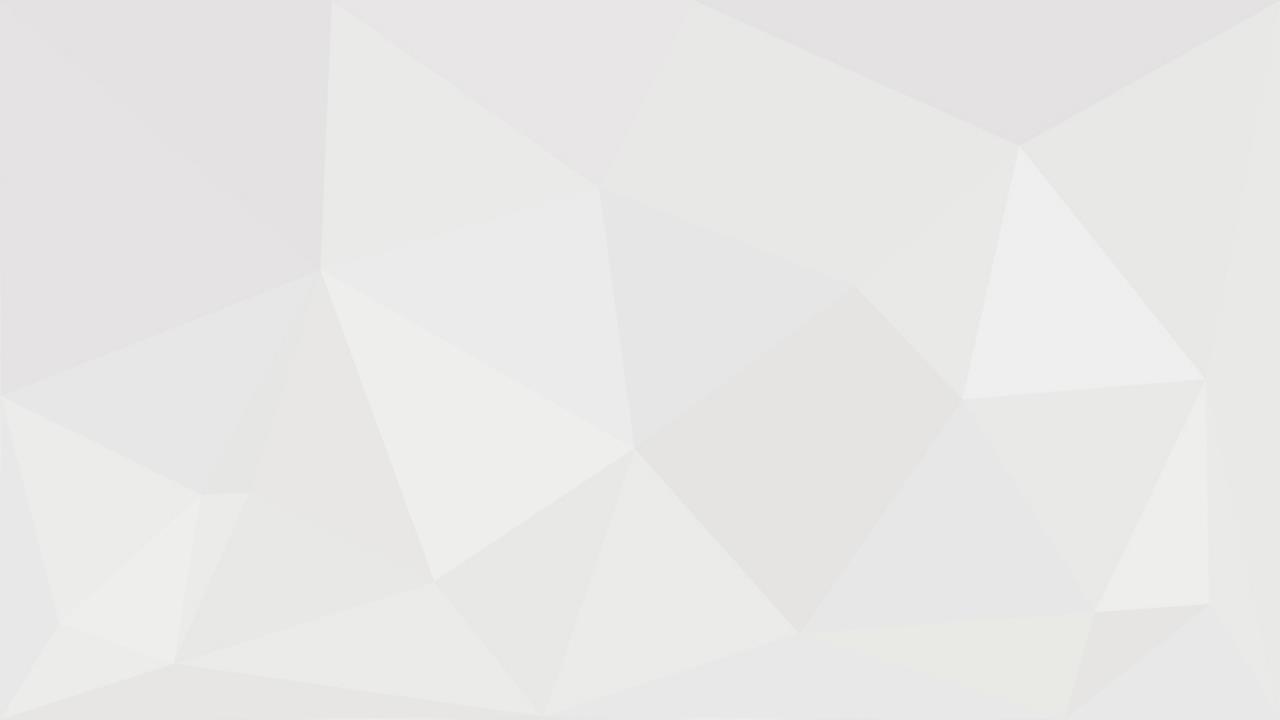 PART 03 职场应用
输入标题
输入标题
输入标题
输入标题
请在此处添加具体内容，言简意赅，简要说明即可，不必过于繁琐，考虑整体版面的美观度。
请在此处添加具体内容，言简意赅，简要说明即可，不必过于繁琐，考虑整体版面的美观度。
请在此处添加具体内容，言简意赅，简要说明即可，不必过于繁琐，考虑整体版面的美观度。
请在此处添加具体内容，言简意赅，简要说明即可，不必过于繁琐，考虑整体版面的美观度。
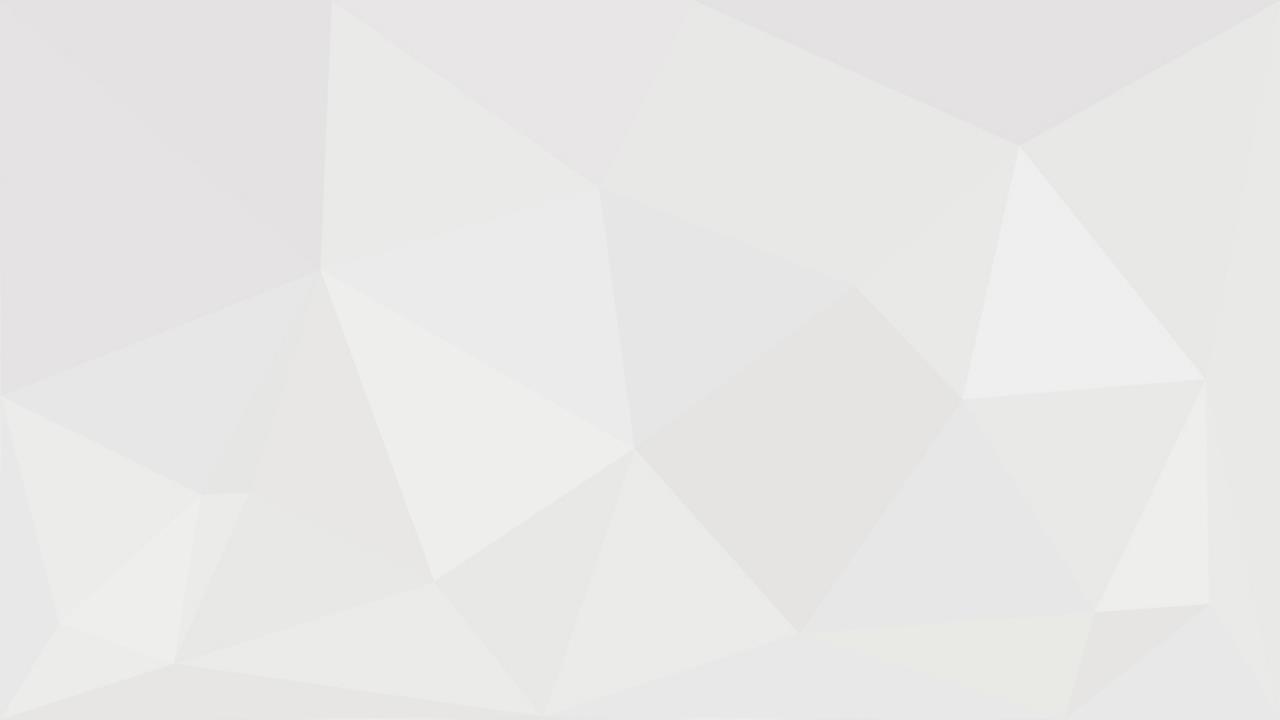 社交应用
03
PROJECT DESCRIPTION
请在此处添加具体内容，请言简意赅，简单说明即可，不必繁琐。请在此处添加具体内容，请言简意赅，简单说明即可，不必繁琐。
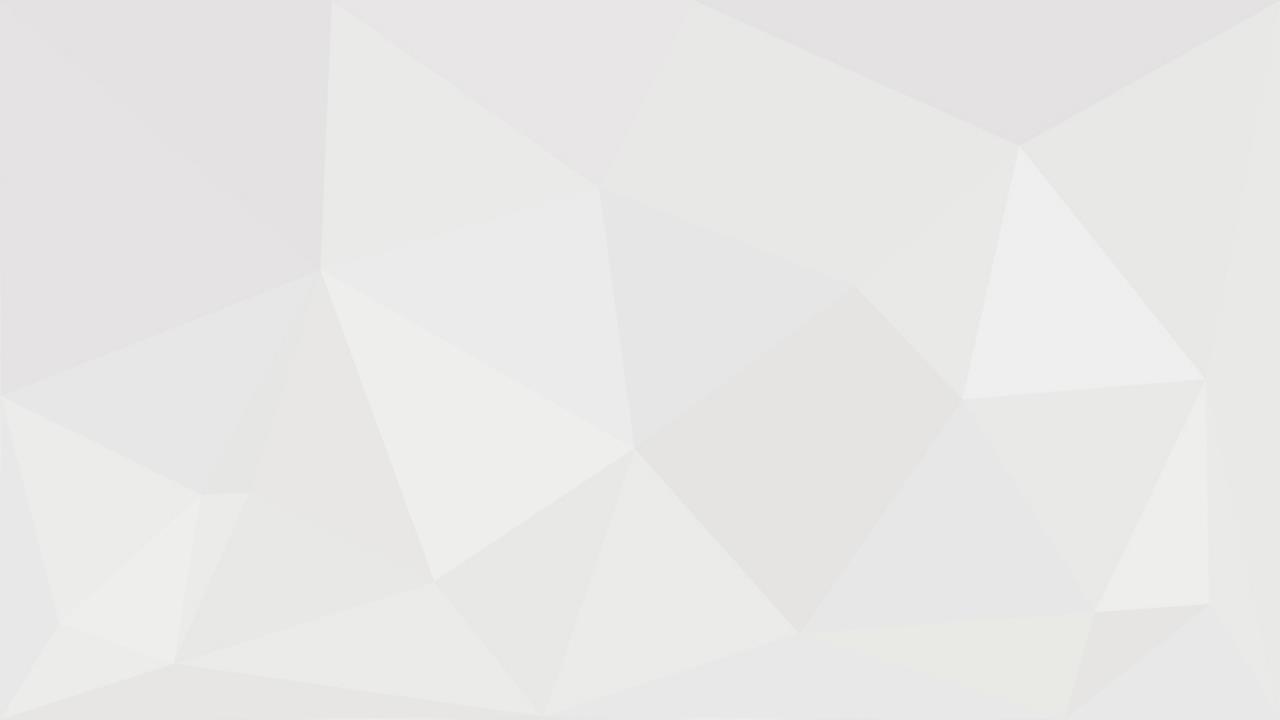 PART 04 社交应用
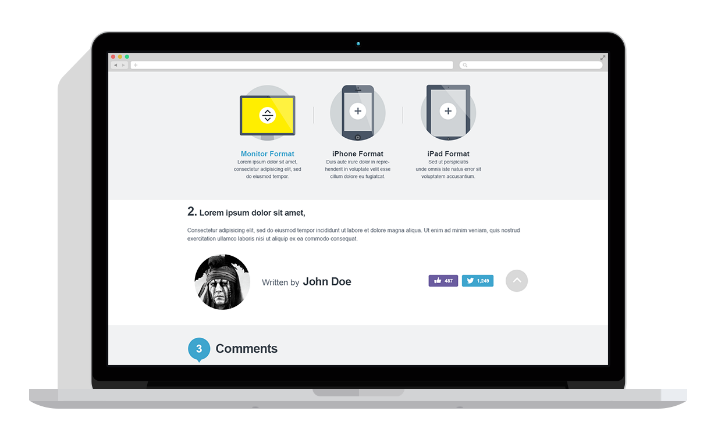 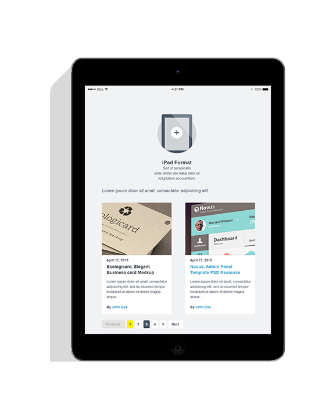 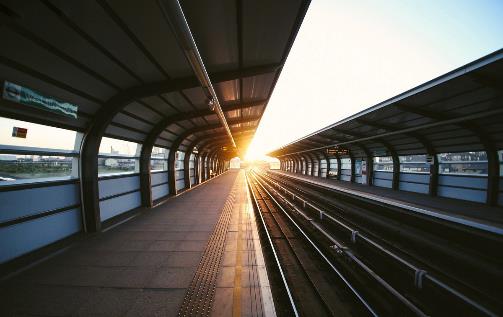 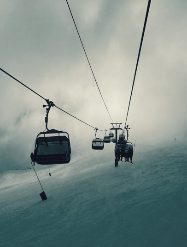 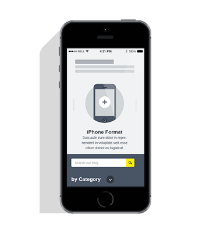 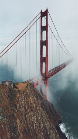 请在此处添加具体内容，言简意赅，简要说明即可，不必过于繁琐，考虑整体版面的美观度。
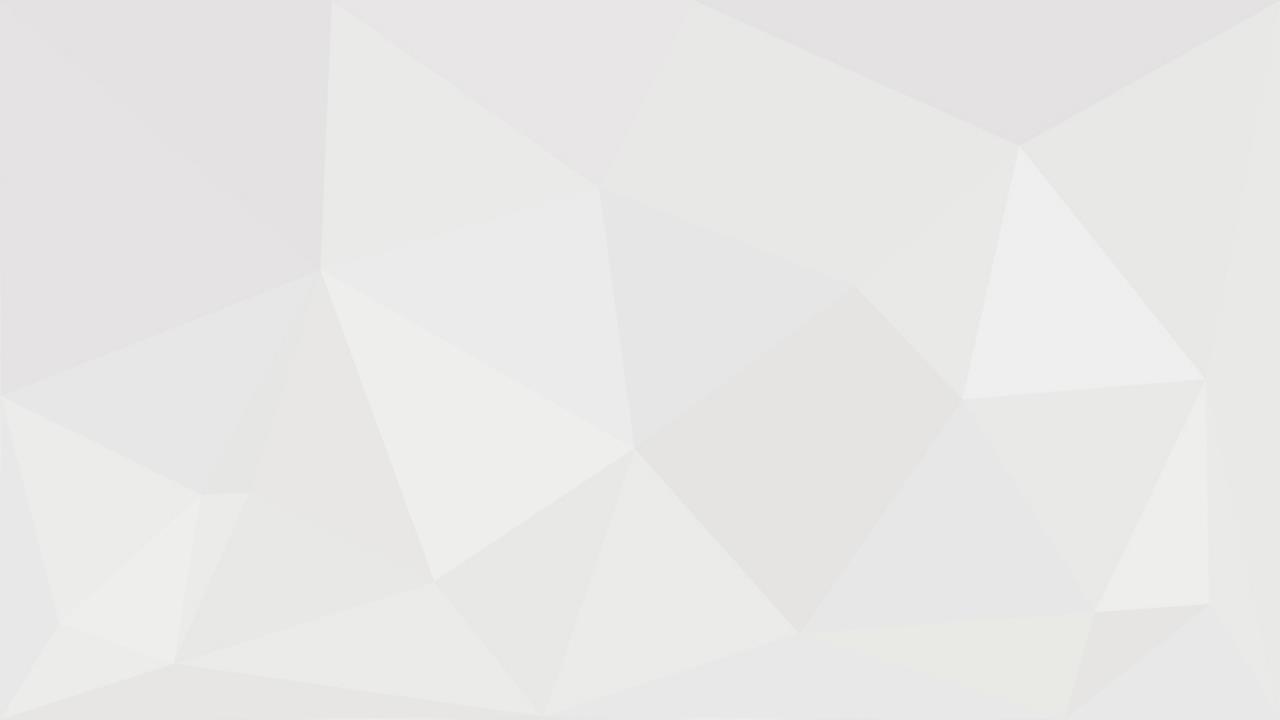 PART 04 社交应用
请输入标题
请输入标题
请输入标题
请在此处添加具体内容，言简意赅，简要说明即可，不必过于繁琐，考虑整体版面的美观度。
请在此处添加具体内容，言简意赅，简要说明即可，不必过于繁琐，考虑整体版面的美观度。
请在此处添加具体内容，言简意赅，简要说明即可，不必过于繁琐，考虑整体版面的美观度。
请输入标题
请输入标题
请输入标题
请在此处添加具体内容，言简意赅，简要说明即可，不必过于繁琐，考虑整体版面的美观度。
请在此处添加具体内容，言简意赅，简要说明即可，不必过于繁琐，考虑整体版面的美观度。
请在此处添加具体内容，言简意赅，简要说明即可，不必过于繁琐，考虑整体版面的美观度。
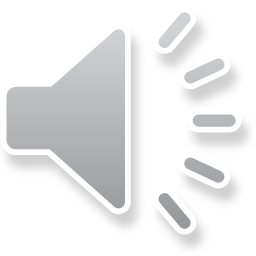 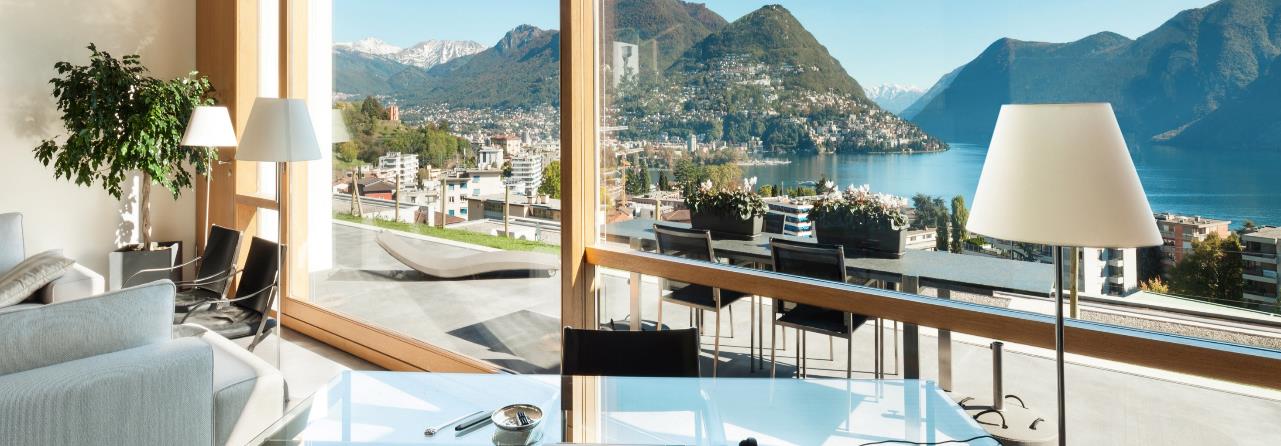 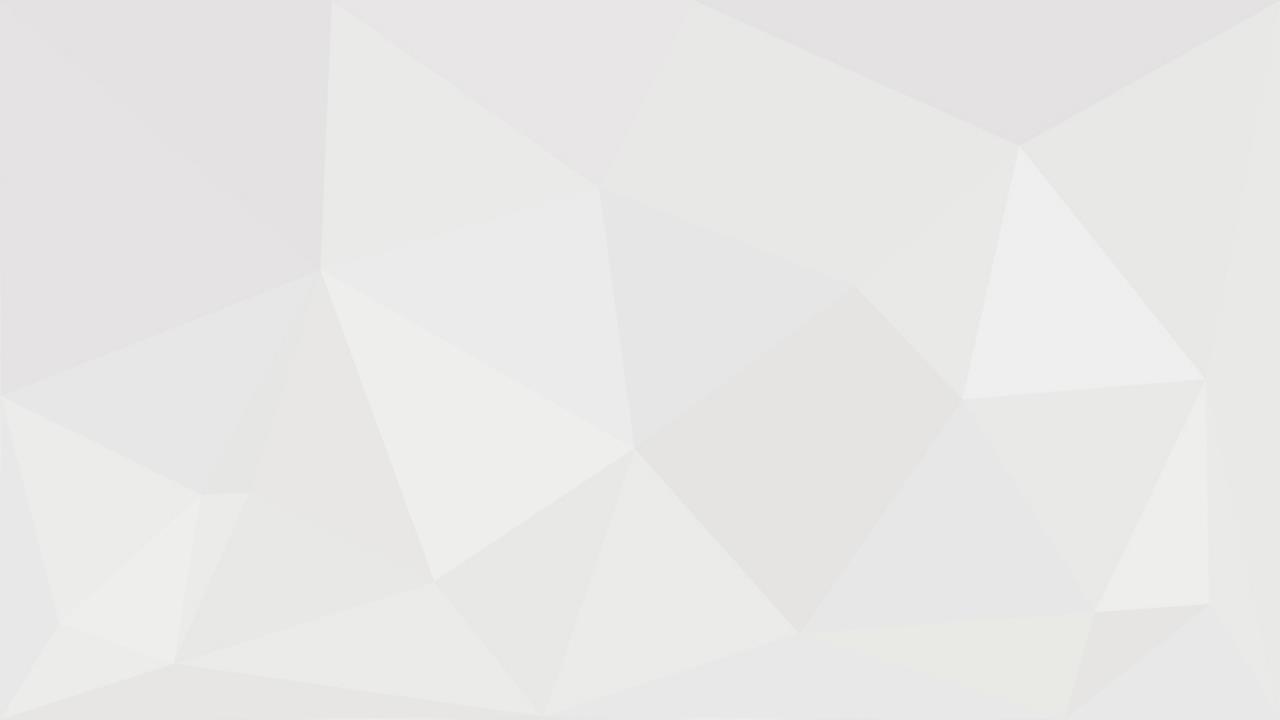 202X销售培训PPT模板
工作总结/销售培训/产品介绍/品牌宣传/商业策划书
点击输入公司名称
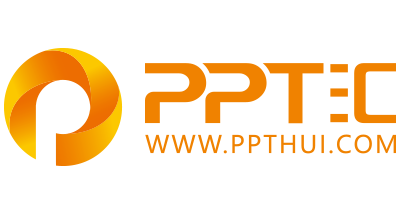 上万精品PPT模板全部免费下载
PPT汇    www.ppthui.com
PPT模板下载：www.ppthui.com/muban/            行业PPT模板：www.ppthui.com/hangye/
工作PPT模板：www.ppthui.com/gongzuo/         节日PPT模板：www.ppthui.com/jieri/
PPT背景图片： www.ppthui.com/beijing/            PPT课件模板：www.ppthui.com/kejian/
[Speaker Notes: 模板来自于 https://www.ppthui.com    【PPT汇】]
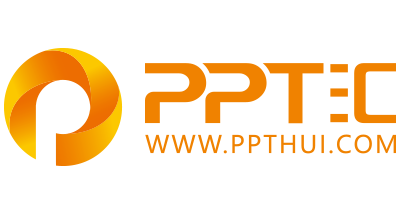 10000+套精品PPT模板全部免费下载
www.ppthui.com
PPT汇

PPT模板下载：www.ppthui.com/muban/            行业PPT模板：www.ppthui.com/hangye/
工作PPT模板：www.ppthui.com/gongzuo/         节日PPT模板：www.ppthui.com/jieri/
党政军事PPT：www.ppthui.com/dangzheng/     教育说课课件：www.ppthui.com/jiaoyu/
PPT模板：简洁模板丨商务模板丨自然风景丨时尚模板丨古典模板丨浪漫爱情丨卡通动漫丨艺术设计丨主题班会丨背景图片

行业PPT：党政军事丨科技模板丨工业机械丨医学医疗丨旅游旅行丨金融理财丨餐饮美食丨教育培训丨教学说课丨营销销售

工作PPT：工作汇报丨毕业答辩丨工作培训丨述职报告丨分析报告丨个人简历丨公司简介丨商业金融丨工作总结丨团队管理

More+
[Speaker Notes: 模板来自于 https://www.ppthui.com    【PPT汇】]